RR/MI status
Rob Ainsworth
Ops Meeting
12 July 2024
NuMI
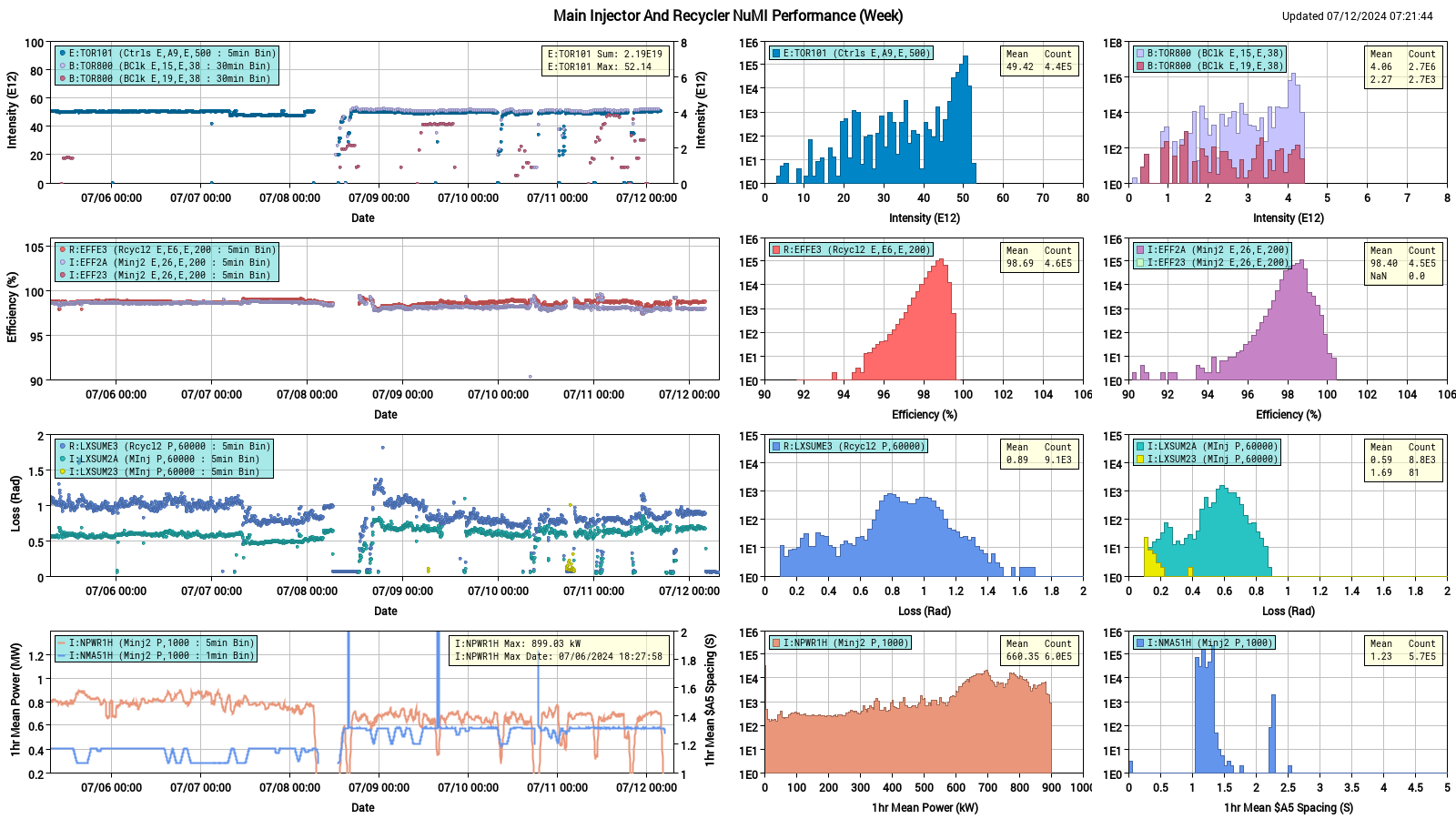 MI downtime
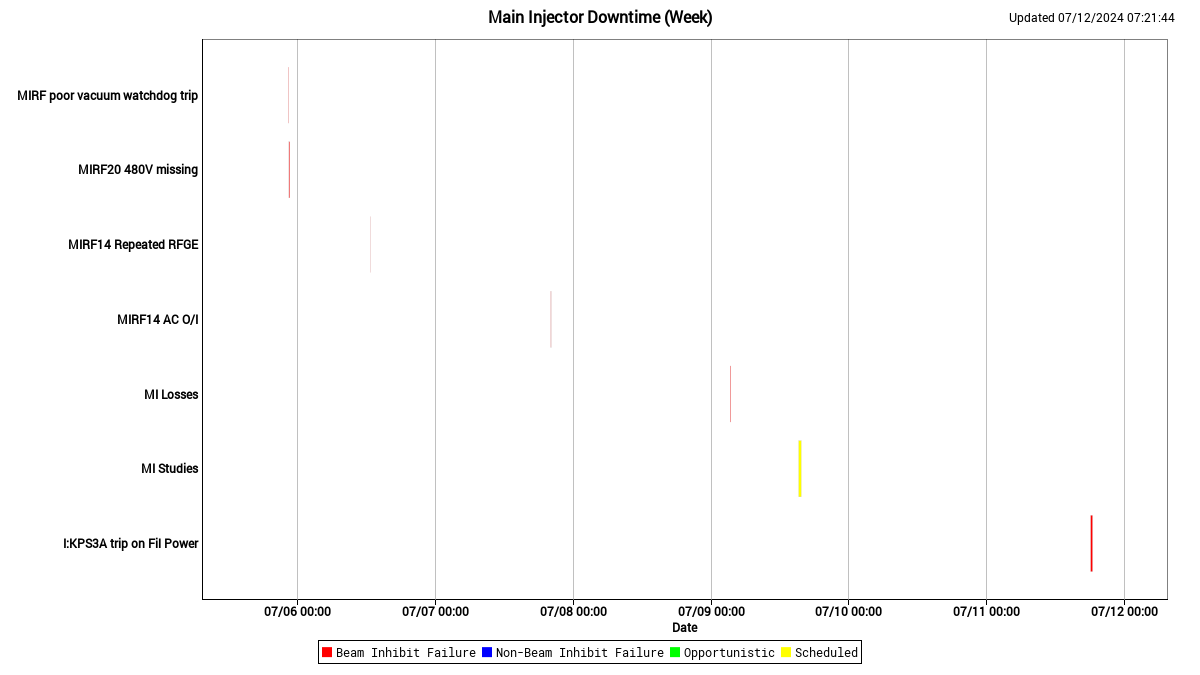 RR downtime
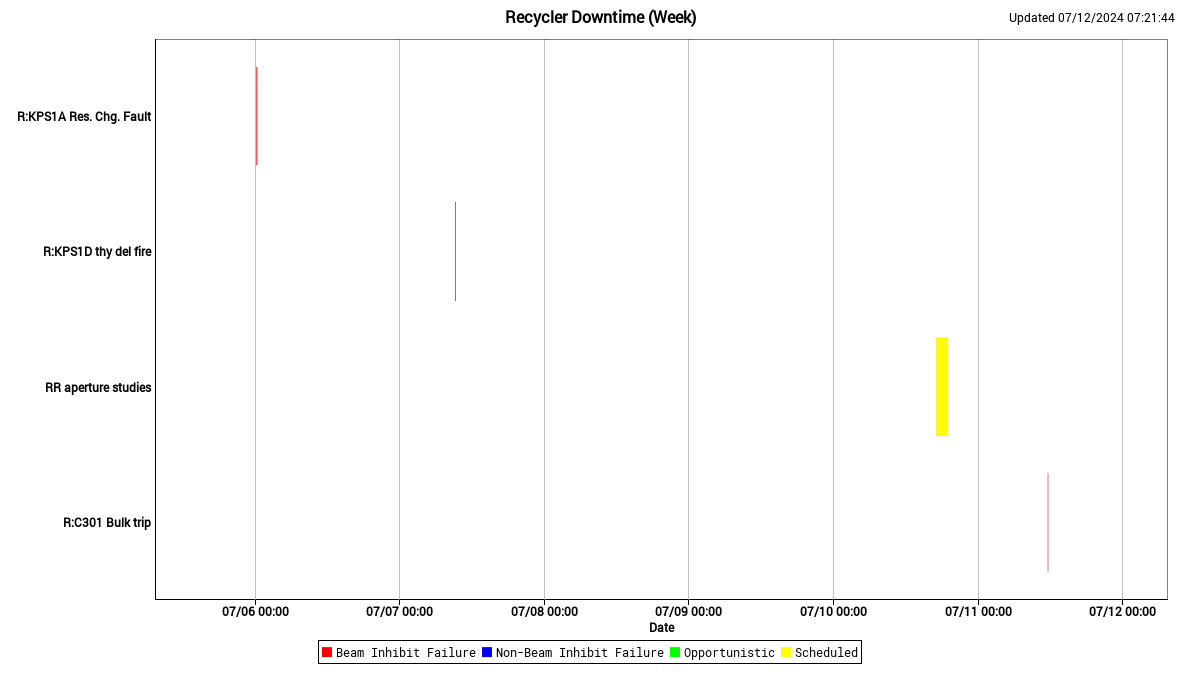 Summary
Good run
Achieved 1MW
Good progress in understanding major loss obstacle in RR (30 straight section)

10 weeks to next study requests! (maybe)